SQL Server Jeopardy
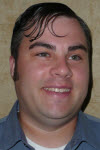 Jeremy Kadlec

Edgewood Solutions
MSSQLTips.com
Copyright (c) 2006-2012 Edgewood Solutions, LLC All rights reserved
2
Edgewood Solutions and MSSQLTips.com
Professional Services for    Microsoft SQL Server since 2002





Whether your a small business with one server or have servers around the globe, we deliver the solution 


Advancing SQL Server

www.edgewoodsolutions.com
Solving SQL Server problems for millions of DBAs and Developers since 2006

Accurate  Complete Trusted
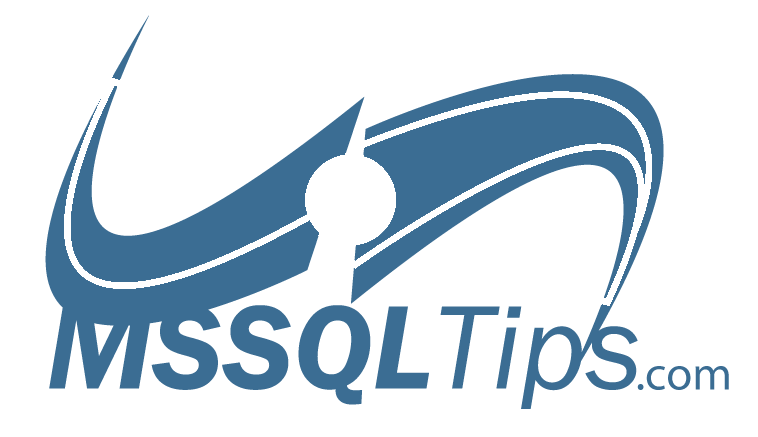 Copyright (c) 2006-2012 Edgewood Solutions, LLC All rights reserved
3
Q&A and Thank You!
Jeremy Kadlec
Edgewood Solutions

www.edgewoodsolutions.com 
jeremyk@edgewoodsolutions.com
410.591.4683

www.mssqltips.com
Copyright (c) 2006-2012 Edgewood Solutions, LLC All rights reserved
4